Fig 2 Endoscopic improvement by tacrolimus therapy. (a) Endoscopic severity was assessed by the endoscopic activity ...
J Crohns Colitis, Volume 7, Issue 12, December 2013, Pages e609–e614, https://doi.org/10.1016/j.crohns.2013.04.018
The content of this slide may be subject to copyright: please see the slide notes for details.
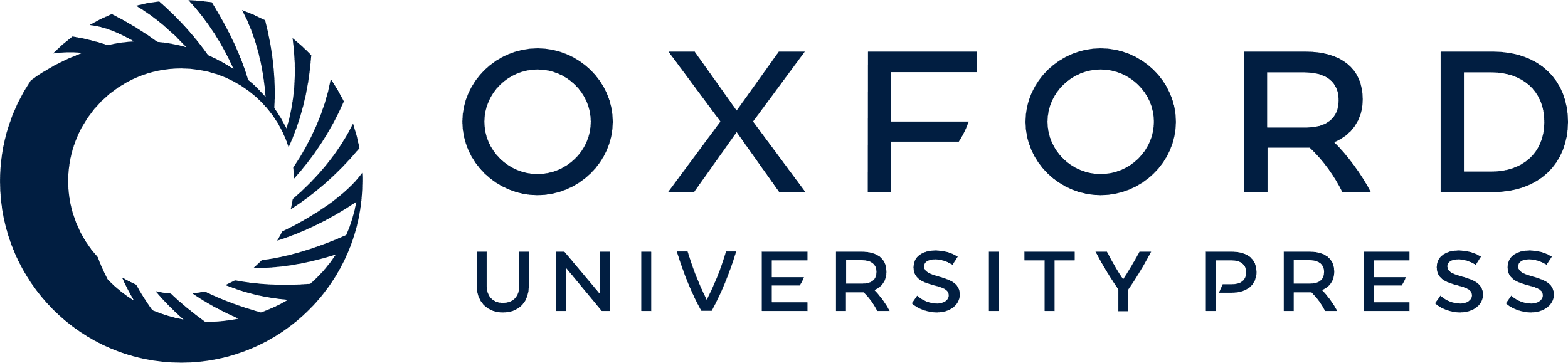 [Speaker Notes: Fig 2 Endoscopic improvement by tacrolimus therapy. (a) Endoscopic severity was assessed by the endoscopic activity index before tacrolimus therapy and after 3 months. (b) Endoscopic findings were evaluated by Mayo endoscopic score at 3 months.


Unless provided in the caption above, the following copyright applies to the content of this slide: © 2013 European Crohn's and Colitis Organisation]